Вторая младшая группа
Воспитатели Дьячкова Н.В.
Травкина О.А.
2014 год
Цель проекта: Развитие речевой активности и коммуникативных способностей детей дошкольного возраста через игровую деятельность.
Задачи проекта:
1. Повышение речевой активности детей.
2. Обогащение и активизация словаря детей.
3. Развитие мелкой моторики рук с использованием пальчиковой гимнастики.
4. Развитие воображения и творческих способностей.
5. Воспитание умение детей работать в коллективе.
Образовательная деятельность по развитию речи
Дыхательная гимнастика
Артикуляционная гимнастика
Прием  моделирования на занятиях по развитию речи
«Чудесный мешочек»
(описание овощей)
Беседы по картинам
Пальчиковая гимнастика
Коммуникативные игры
Выставка книг К.И. Чуковского
Рассказывание сказок с помощью фланелеграфа
Г. Цыферов «Цыпленок»
Русская народная сказка «Теремок»
Разучивание потешки
«Водичка-водичка»
Разучивание потешки
«Расти коса до пояса»
Закрепляем  названия цветов
Закрепляем названия оттенков цветов
Подражаем  животным
«Поезд»
«Строители»
«Строим гараж»
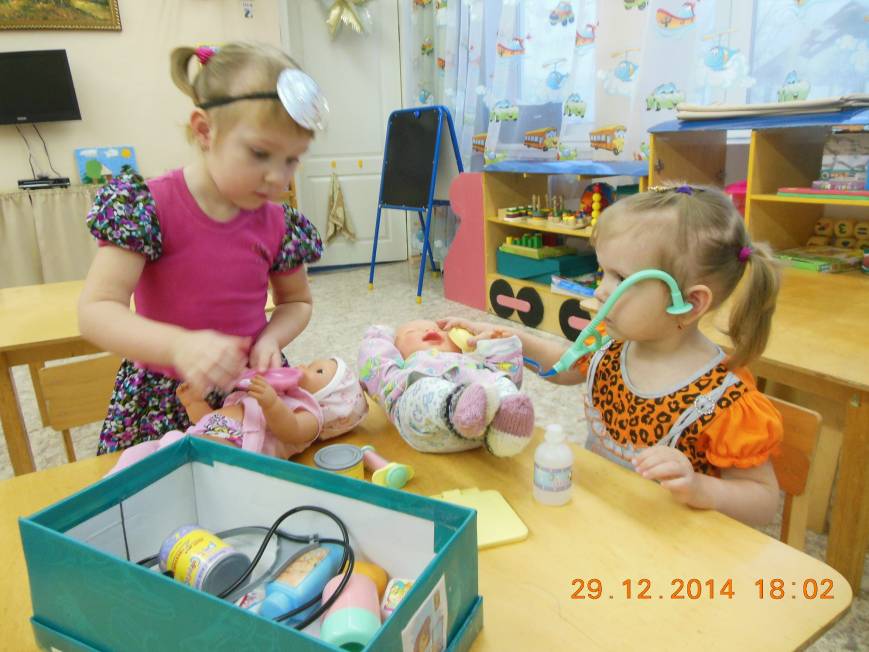 «Больница»
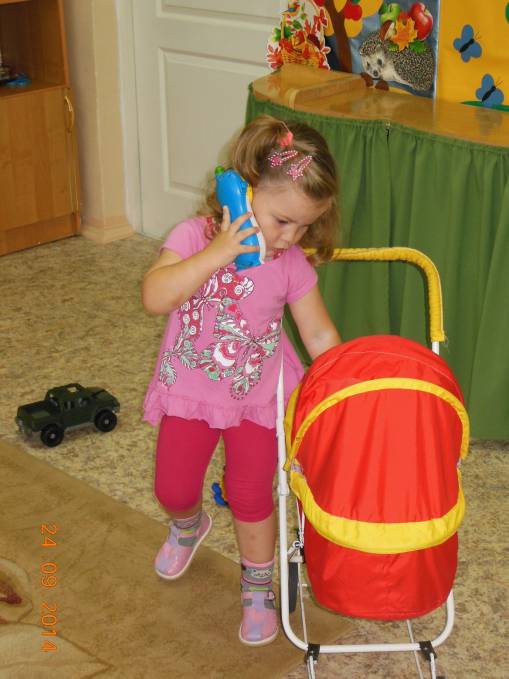 «Дочки-матери»
«Магазин»
«Телефон»
«Готовим обед»
«Мы – солдаты»
«Чаепитие»
Театрализованные игры
«Как звери к зиме готовятся»
«Волк и семеро козлят»
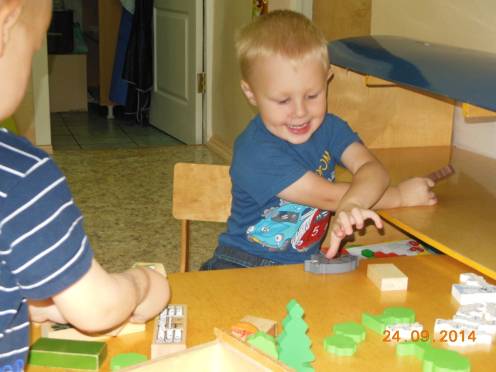 «Теремок»
«Концерт»
«Ухаживаем за цветами»
Фильмотека
Настольный театр
Театр игрушек
Театр на палочках
Патриотический уголок
Театральный уголок
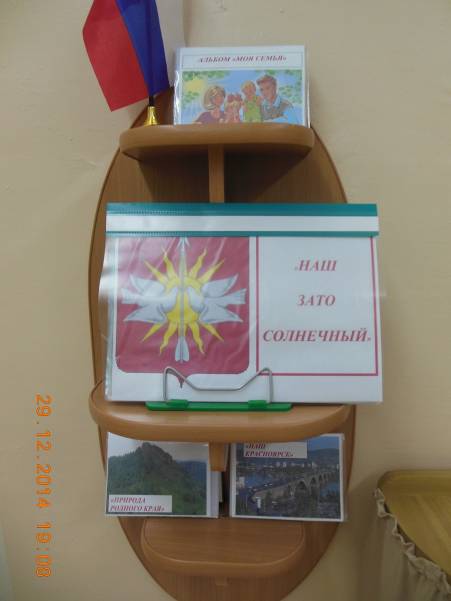 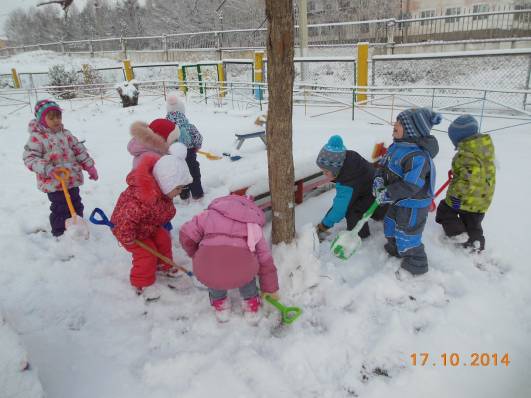 Буклеты «Игра как средство развития речи»; «Пальчиковые игры и развитие речи»; «Фонематический слух – основа правильной речи»; «Советы логопеда».
Консультации «Игры для развития речи и мышления», «Как организовать занятия с детьми дома».
Родительское собрание «Развитие речи младших дошкольников».
Новогодний утренник.
Картотека игр для развития речи,
Изготовление схем-моделей для составления рассказов, сказок,
Изготовление атрибутов для театра разного вида,
Открытое занятие,
Презентация проекта.
Тема разработанного проекта выбрана с учетом возрастных особенностей детей младшего возраста и объема информации, которая может быть ими воспринята, что положительно повлияло на различные виды их деятельности (интеллектуальную, познавательную, речевую);

-отмечалась положительная реакция и эмоциональный отклик детей на знакомство с разными видами игрушек, дети проявляли интерес и желание играть с игрушками;

-возросла речевая активность детей, что положительно повлияла на самостоятельную игровую деятельность детей, дети пытаются осуществлять ролевой диалог.